What’s the Market?Exploring Career Options for Marketing Majors
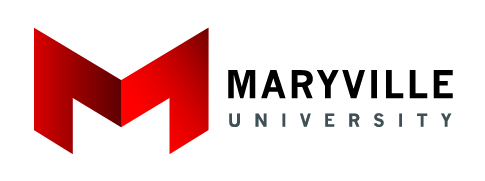 Getting Started
5 E’s of Career Development
Evaluation
Exploration
Experience
Employment
Education (at all earlier phases and ongoing)
Next Steps…Evaluation
Self-analysis 
Values
Interests
Personality
Skills

May need formal assessment (available  in Career Success)
Next Steps…Exploration
Research options of what to do with a marketing degree
“What Can I Do With a Major In…?” site  (www.uncw.edu/career) and many others
O*Net (onetonline.org, search by keywords and family)
Occupational Outlook Handbook (www.bls.gov/ooh/)
Talk to family, friends, instructors, Maryville alumni, work/internship colleagues and supervisors, etc.
Next Steps…Experience
Informational interviews
Job shadowing
Volunteering, internships, etc.
Review and analyze job postings
What does the employer need in an intern/employee? 
What SPECIFIC experience/skills/education are directly relevant to those needs?
Next Steps…Employment (and How Career Success Can Assist)
Career Exploration and Resources
Resume and Cover Letter Reviews
Mock Interviews
Job Search Guidance
myCareer Online Internship/Job Database
Personal Statement Feedback
Career Fairs and Events
…and so much more!
Career Success and Professional Development
Staff:
Erin Boswell: Director
Suzanne Jones: Assistant Director
Lynda Oppong: Career Peer

For Appointments: call (314) 529-9375, or visit the Student Success front desk on the 1st floor of the Library
Your Assignment…
Choose two (2) occupational titles in the field of marketing
Research on O*Net or OOH to write a summary of the following information:
Job responsibilities
Qualifications/skills/abilities
Training/Education required
Projected job growth and demand
Average starting and median salaries
Also, find two (2) current job openings in these fields, and write summaries related to the job descriptions